LA  MOELLE  EPINIERE
Dr N- BELAGGOUNE
Année universitaire 2012-2013
PLAN
INTRODUCTION
DEVELOPPEMENT EMBRYONNAIRE.
STRUCTURE ANATOMOMICROSCOPIQUE.
STRUCTURE HISTOLOGIQUE.
HISTOPHYSIOLOGIE.
1- INTRODUCTION
- La ME désigne la partie du SNC qui se prolonge en dessous du tronc cérébral.

- Elle est continue dans le canal rachidien (soutien, protection). 

- Elle est  constituée de: neurones, fibres nerveuses et des cellules gliales.
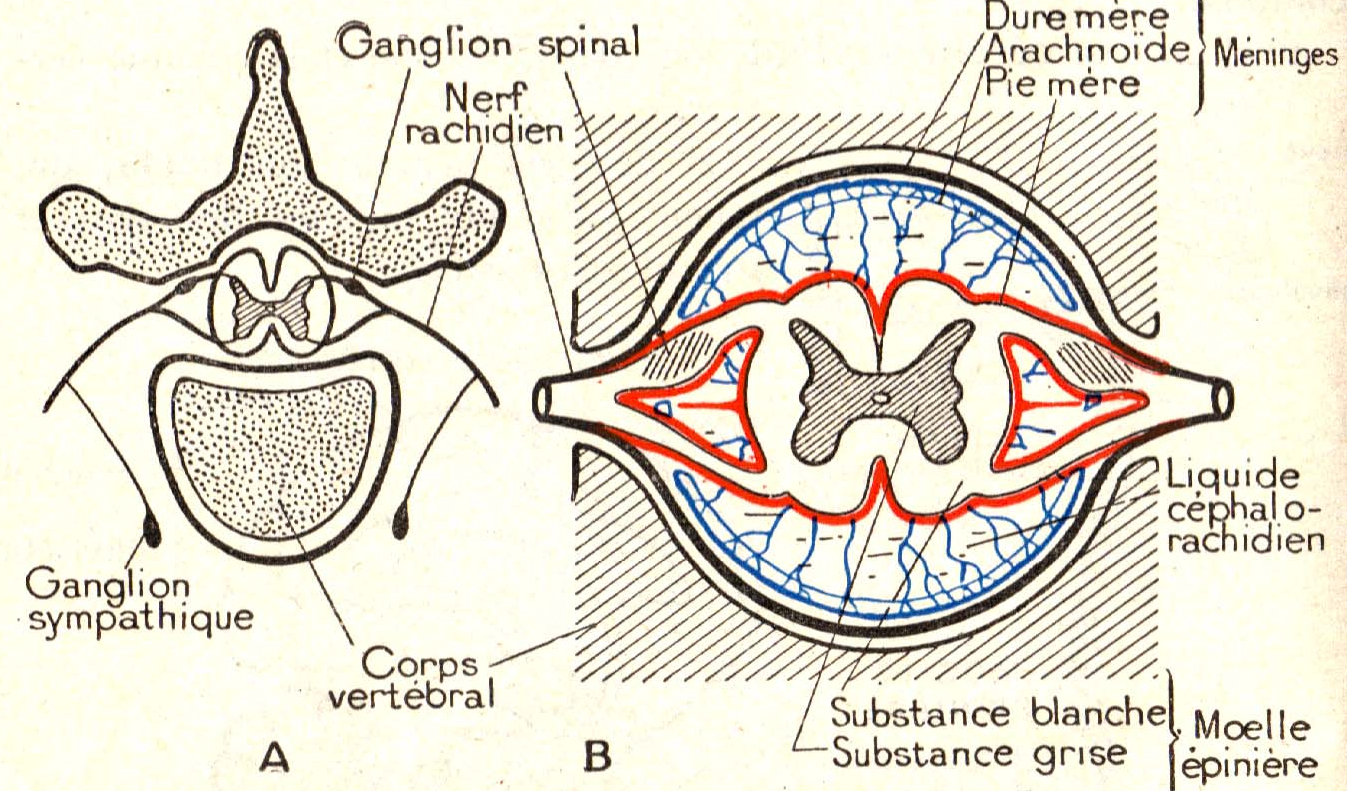 2- DEVELOPPEMENT EMBRYONNAIRE
- La ME se différencie à partir de la partie caudale du tube neural qui fait suite au rhombencéphale(R).
 
 
- Entre 8 -10 S :

     configuration définitive.
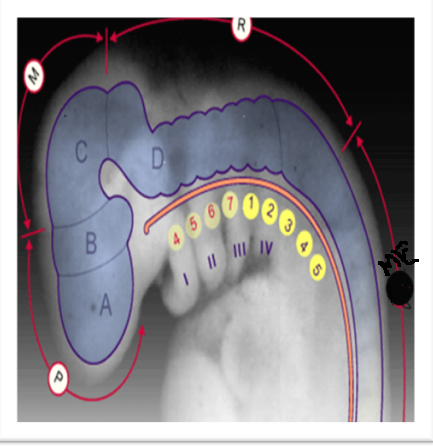 3- STRUCTURE ANATOMOMICROSCOPIQUE
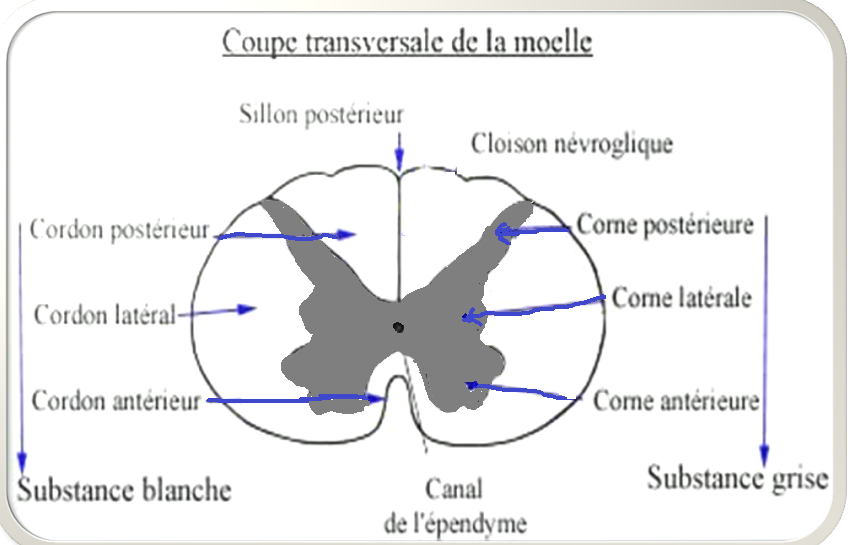 Sillon postérieur
Commissure grise
Sillon latéral post
C8-L2
Sillon antérieur
canal
4- STRUCTURE HISTOLOGIQUE
La substance grise
Cellules gliales
Cellules nerveuses
Fibres nerveuses
Capillaires
sanguins
Neurones
Continus
Amyéliniques
Astrocytes 
Oligodendrocytes Ependymocytes
4.1.La substance grise
Neurones
Neurones à axone long
Neurones à axone court
Cellules radiculaires.
Cellules funiculaires
Cellules de Renshaw
Golgi type II
1. Les neurones radiculaires
quitte la ME
Motoneurone α
Neurone pré- gg
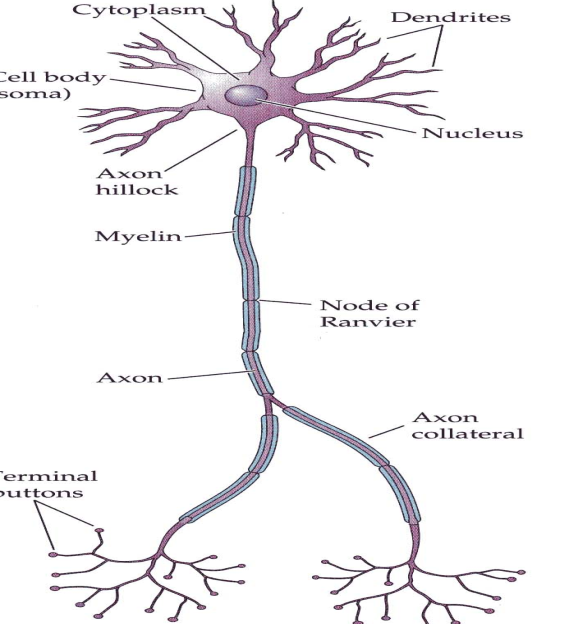 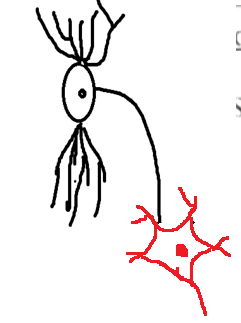 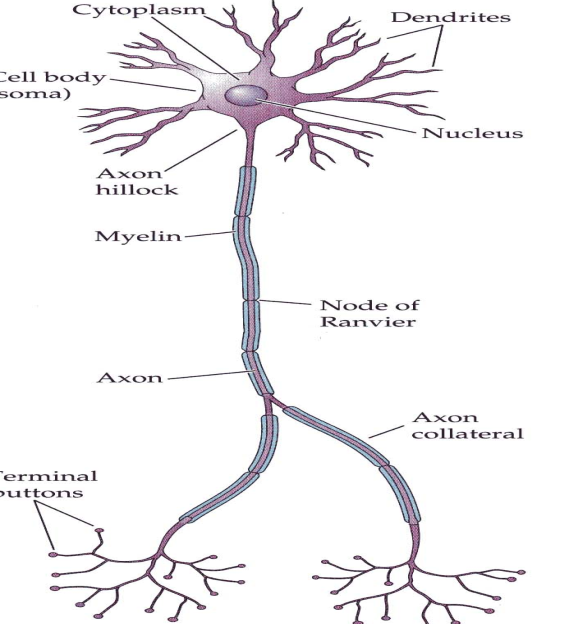 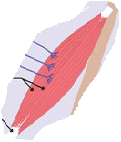 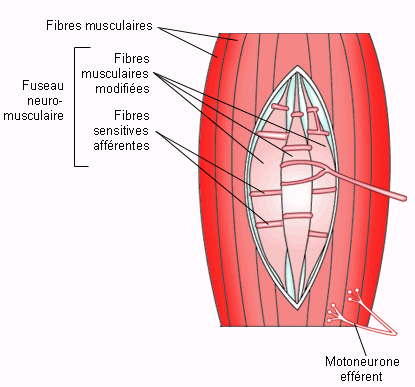 Neurone post gg
Plaque motrice
Fuseau neuromusculaire
1. Les neurones radiculaires
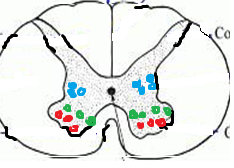 Neurone pré- gg
Motoneurone α
2. Neurones funiculaires  fasciculaires : cordonales
corne postérieure+++
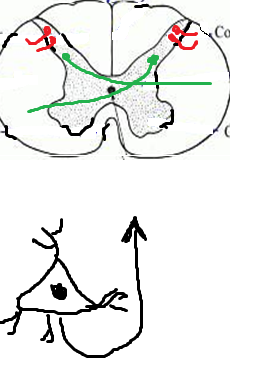 N F homolatérales
N F hétérolatérale
Inter neurones
Centres supérieurs
Associations inter segmentaires
3. Les cellules de Golgi type II
Corne postérieure
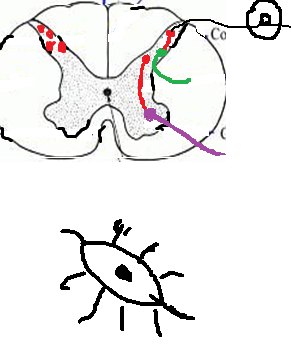 Neurone sensitif
Neurone funiculaire
Motoneurone
Neurones d’associations
    intra  segmentaires
4. Les cellules de Renshaw
Motoneurone
corne antérieure
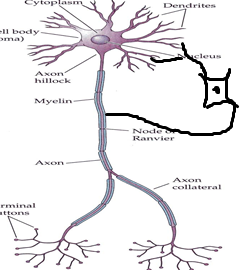 cellules satellites
Inter neurones
Inhibiteur des motoneurones
4.2. La substance blanche
F.N. myélinisées
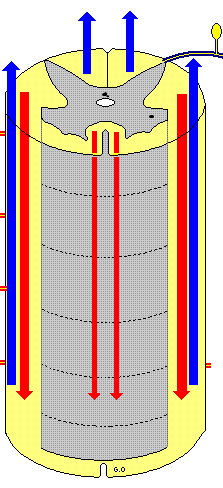 Faisceaux ascendants
sensitifs
Faisceaux descendants
motrices
Faisceaux  propre de la moelle
Axones des N funiculaires++.
5. HISTOPHYSIOLOGIE
deux rôles
Dans l’activité dite reflexe
Conduction 
 faisceaux ascendants et descendants
la substance grise
substance blanche
MERCI